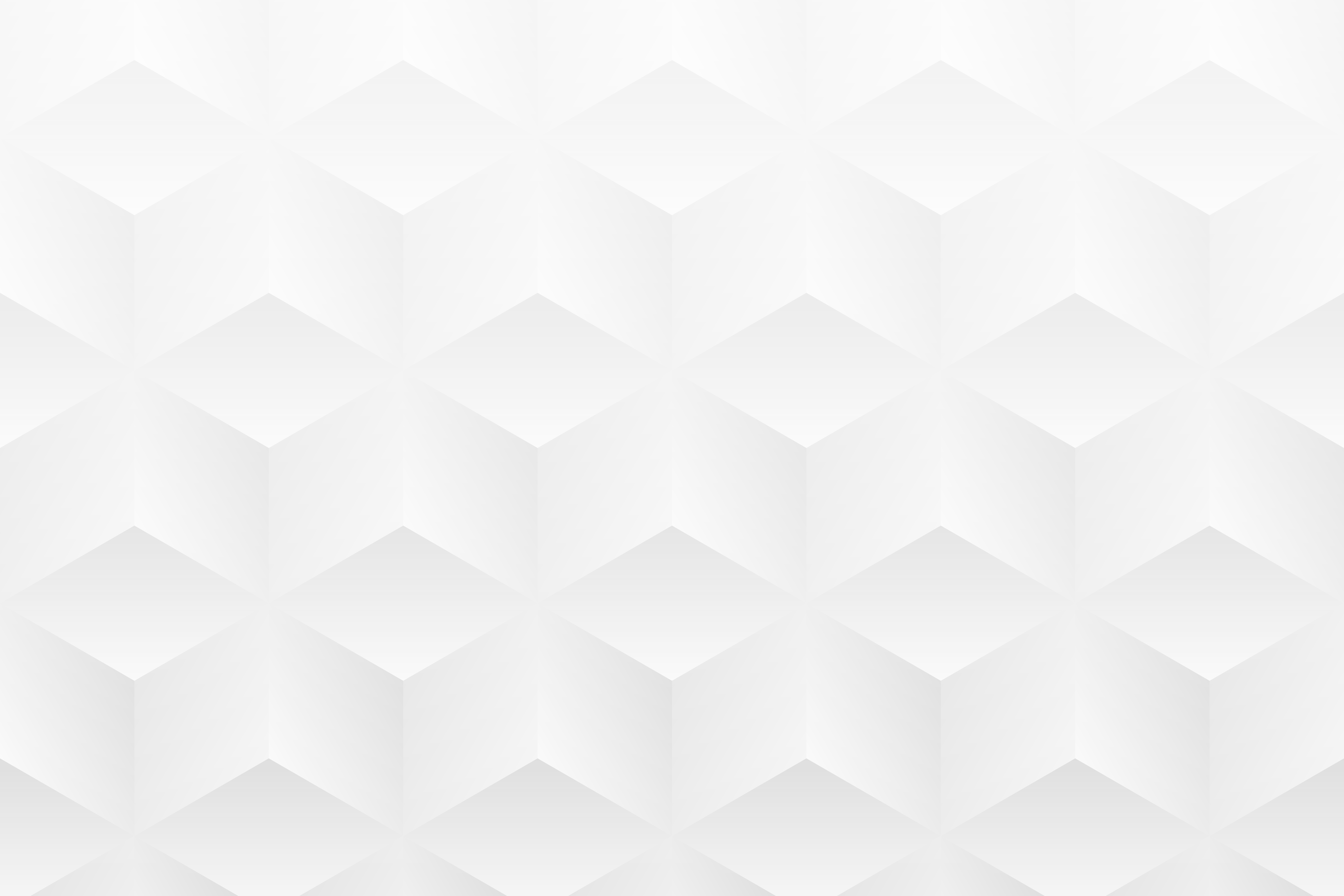 BUSINESS CAPABILITY MODEL TEMPLATE
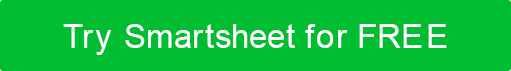 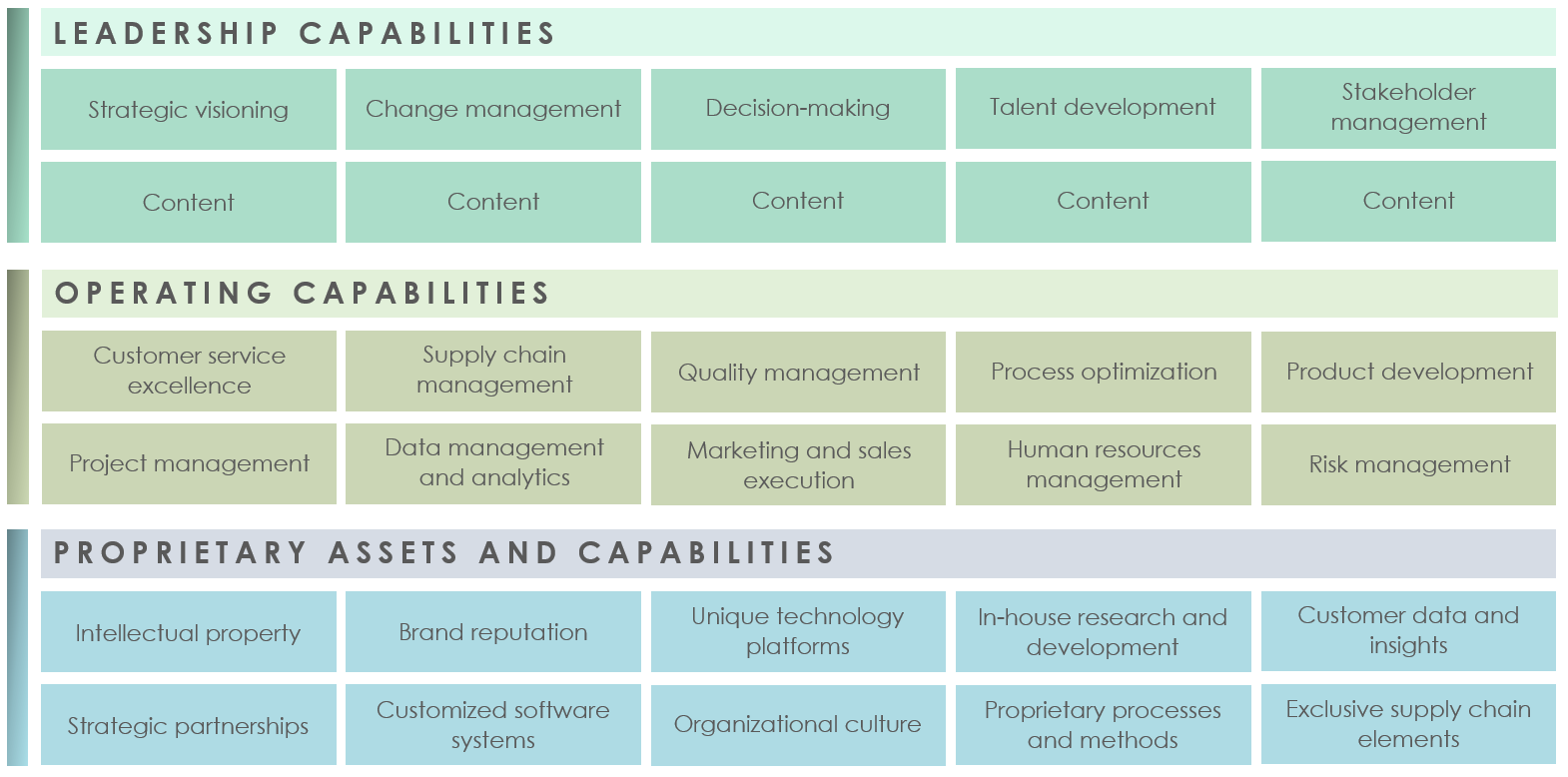 BUSINESS CAPABILITY MODEL TEMPLATE
LEADERSHIP CAPABILITIES
Content
Content
Content
Content
Content
Content
Content
Content
Content
Content
OPERATING CAPABILITIES
Content
Content
Content
Content
Content
Content
Content
Content
Content
Content
PROPRIETARY ASSETS AND CAPABILITIES
Content
Content
Content
Content
Content
Content
Content
Content
Content
Content